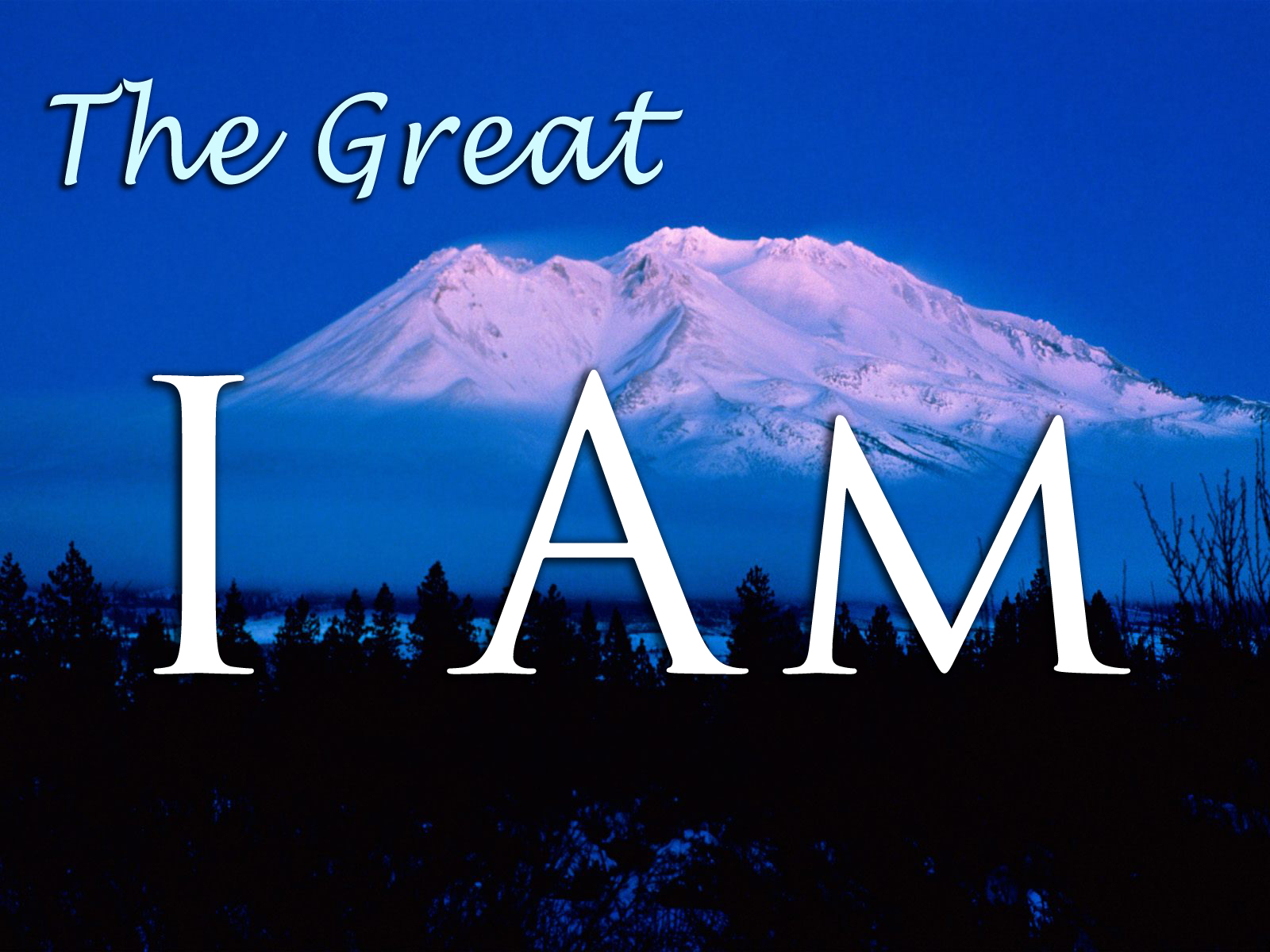 Lesson 2:
The Holiness of God
The Holiness of God
Introduction
There may not be a quality of God more crucial
God’s holiness helps us understand many other attributes
No other word/attribute repeated three times in a row
“Holy, holy, holy…” (Isa. 6:3; Rev. 4:8).
Not “Almighty,” “loving,” “merciful,” “faithful,” “true,” “gracious”
Words “holy” & “holiness” found 660+ times in Bible
The words only have meaning & relevance because of God
If it were not for God, what’s purpose or meaning of holy?
Meaning of the word “holy”
In OT & NT – separate, set apart, sacred, sanctified
The Holiness of God
The Holiness of God Transcends All!
“The LORD is…is high above all the peoples” (Psa. 99:2).
“The LORD is high above all nations…” (Psa. 113:4).
“For You, LORD, are most high above all the earth…” (Psa. 97:9).
“Be exalted, O God, above the heavens…” (Psa. 108:5).
“For the LORD is great and greatly to be praised…” (Psa. 96:4).
“For the LORD is the great God…” (Psa. 95:3).
“Our Lord is above all gods” (Psa. 135:5).
“The great King above all gods” (Psa. 95:3).
“Exalted far above all gods” (Psa. 97:9).
“He is to be feared above all gods” (Psa. 96:4).
“God and Father of all, who is above all…” (Eph. 4:6).
The Holiness of God
The Holiness of God Emphasizes Only One God!
God is called “The Holy One” 27 times in Isaiah.
“I am the LORD, and there is no other; There is no God besides Me” (Isa. 45:5).
“For I am God, and there is no other” (Isa. 45:22).
“The LORD our God, the LORD is one!” (Deut. 6:4).
“There is one God…” (1 Tim. 2:5).
“There is…one God and Father of all” (Eph. 4:6).
The Holiness of God
The Holiness of God Emphasizes His Unique Nature!
There is not only NO OTHER God.
There is no other LIKE Him!  There is NO comparison!
“Who is like You, O LORD, among the gods? Who is like You, glorious in holiness, Fearful in praises, doing wonders?” (Ex. 15:11).
“No one is holy like the LORD, For there is none besides You” (1 Sam. 2:2).
“LORD God of Israel, there is no God in heaven above or on earth below like You…” (1 Kgs. 8:23).
“I the LORD your God am holy” (Lev. 19:2; 11:44-45).
The Holiness of God
The Holiness of God Is Understood Practically in 3 Areas:
The Holy God Cannot Be Associated with Evil & Sin
“For You are not a God who takes pleasure in wickedness, Nor shall evil dwell with You” (Psa. 5:4).
“You are of purer eyes than to behold evil, And cannot look on wickedness” (Hab. 1:13).
“In Him is no darkness at all” (1 John 1:5).
“But Joshua said to the people, ‘You cannot serve the LORD, for He is a holy God’” (Josh. 24:19).
God does not, cannot and will not ever make any exceptions.
He didn’t even make an exception for His Son – “My God, My God, why have You forsaken Me?” (Matt. 27:46; cf. Isa. 53:6-8).